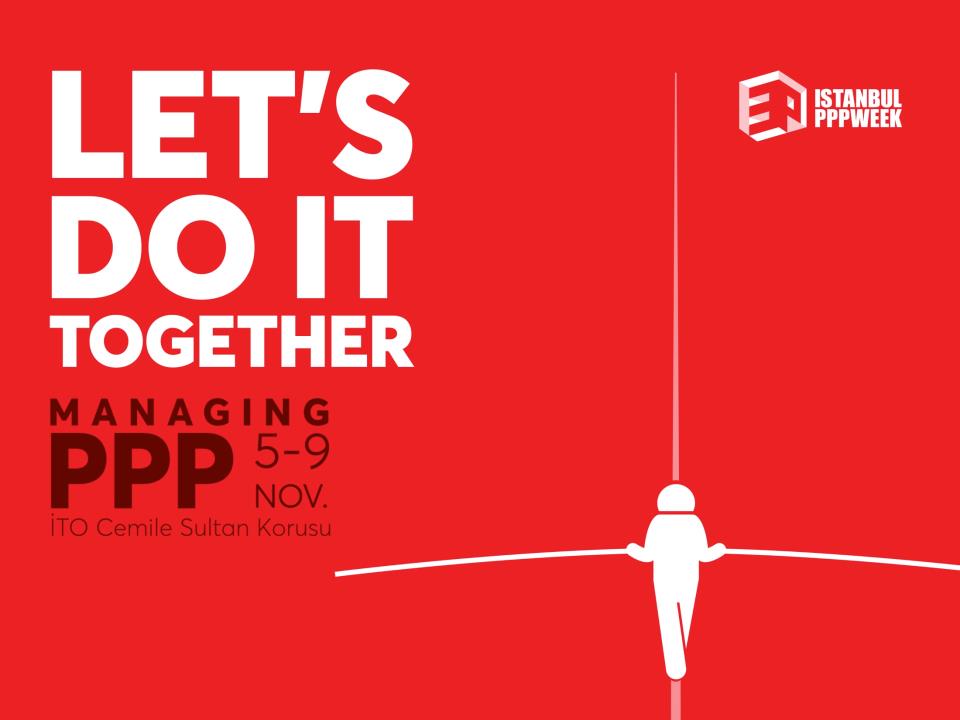 Willy Freddie NDJANA
Technical Expert/CARPA
Cameroon
PROMOTIONAL PPP PIPELINE PROJECT PRESENTATION
PROMOTIONAL PPP PIPELINE PROJECT PRESENTATION
PROMOTIONAL PPP PIPELINE PROJECT PRESENTATION
NAME OF PROJECT
The Yaoundé-Douala  Highway Phase 2

NAME OF GOVERNMENT SPONSOR
Ministry of Public Works

DEFINE THE SECTOR
Transport  >  Road  
 
PROJECT TYPE
Grownfiled
PROJECT DESCRIPTION
The two main towns of Cameroon, Yaoundé and Douala, are currently connected by a road built more than 30 years ago.

Because of an exponential growth of traffic on this road, it cannot anymore adapted to the economic growth of theses two cities. 

It had thus become urgent to build a fast corridor with high level, in order to provide better transport services. Phase 1, 60km length, is currently under construction within a traditional public contract.
PROJECT DESCRIPTION
This projects which is included in the highway program of Ministry of public works encompasses:

2x3 lanes, a median strip 5 m wide; 2 lanes directly put into service and the third way will be exploitable later;
Reference speed 110 km / h;
9 toll stations
5 interchanges
3 rest areas
2 service areas
22 passages above or below the rights of classified or rural roads;
11 river crossings.
PROMOTIONAL PPP PIPELINE PROJECT PRESENTATION
VALUE of PROJECT
Between 1.2 and 1.6 billion USD

PROJECT LOCATION (E.G. MAJOR GEOGRAPHIC REFERENCE)
The project links the two major towns of the country (Yaoundé and Douala)
  
OPPORTUNITY FOR PRIVATE SECTOR INVOLVEMENT
Equity Debt - Private Sector Construction Operations Debt – Concession

LAST UPDATED FILE RELATED TO PROJECT
Value for Money analysis have been done after feasability studies
Stage 4: Project Feasibility / Business Case Complete
TECHNICAL AND OTHER ADVISORS (INC PROJECT PREPARATION FACILITY) APPOINTED Yes – SET Tunisie

IS FEASABILITY STUDY HAVE BEEN DONE? Yes

BUSINESS CASE COMPLETION DATE June 2018
ESTIMATED TIME TO START OF PROCUREMENT January, 2019
Stage 5: Government Approval / Procurement Stage
GOVERNMENT APPROVALS OBTAINED Government approvals have been obtained.

REVENUE SOURCE PPP user pay

LENGTH OF CONTRACT (YEARS) 30-35 Years (Construction phase 4 years)

DATE OF PROCUREMENT COMMENCEMENT January, 2019

ROLE OF 3RD PARTIES Design, Build, Finance, Operate and maintain
PROMOTIONAL PPP PIPELINE PROJECT PRESENTATION
PROJECT DESCRIPTION
This highway project aim to link Kribi city where the first deep sea port of Cameroon have just been operated and the city of Edea on the Yaounde-Douala highway. 

The traffic induced by its port should logically make the neighboring city Edea, a crossroads city at the confluence of the four main economic centers of the country, namely: Douala, Yaounde, Kribi and Bafoussam. 

In addition it will be remembered that this section is part of the national highway network, so it will be linked to the Yaounde-Douala highway and increasing the level of traffic.

All this requires a fluidity of people and goods in modern and secure conditions. And the Edéa-Kribi highway project, backed by Kribi-Lolabe, is intended to respond to this major challenge.
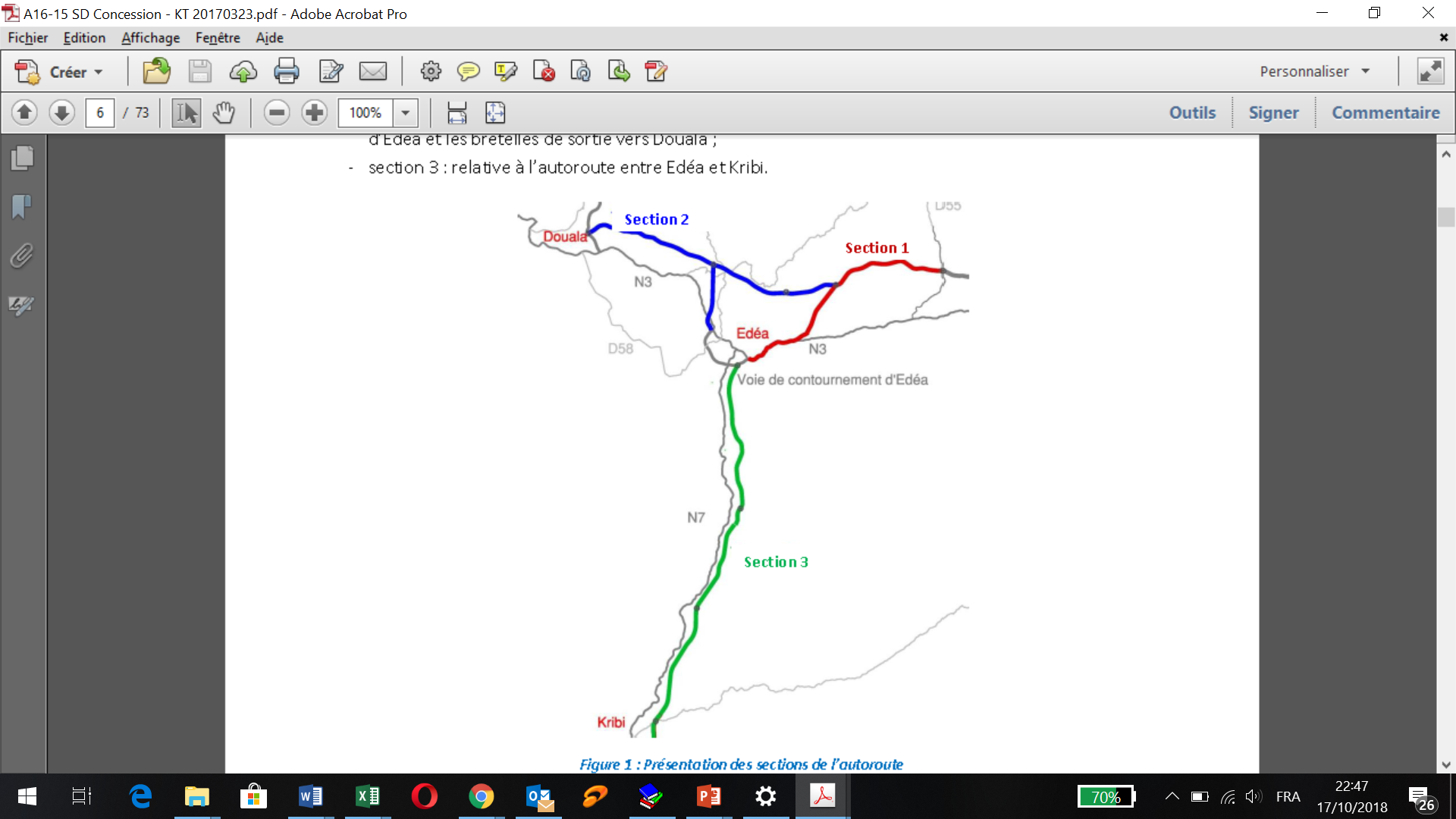 PROMOTIONAL PPP PIPELINE PROJECT PRESENTATION
VALUE of PROJECT
Between 1 and 1.2 billion USD
  
REVENUE SOURCE PPP user pay

LENGTH OF CONTRACT (YEARS) 30-35 Years (Construction phase 4 years)

DATE OF PROCUREMENT COMMENCEMENT January, 2019

ROLE OF 3RD PARTIES Design, Build, Finance, Operate and maintain
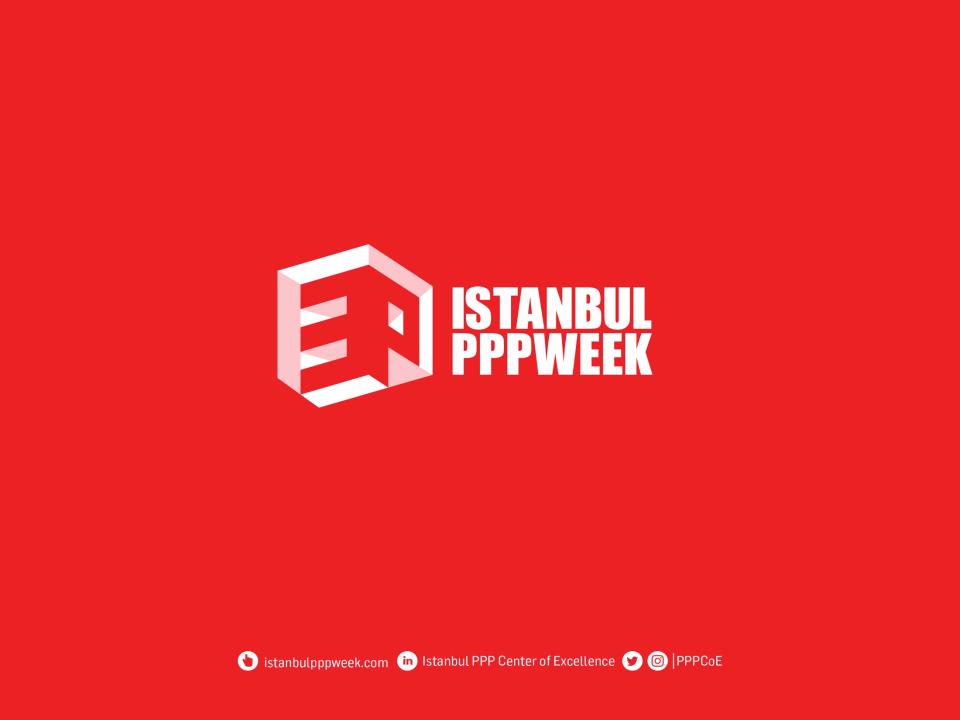 THANK YOU!
Willy.ndjana@carpa-cm.com